Geology 5660/6660
Applied Geophysics
19 Apr 2023
Final Project
Final Project Assignment
Benson Park-n-Ride Data

Due 5:00 pm, Thur May 4
© A.R. Lowry 2023
Benson Park-n-Ride Project Assignment

Part I: Seismic Investigation










Data files are on the course website! You’ll want to use the RAS
software (which should be installed on most windows computers
in the Oldham room) to redisplay and pick the first arrivals from
individual traces of the data. Picks are saved in ascii text files!
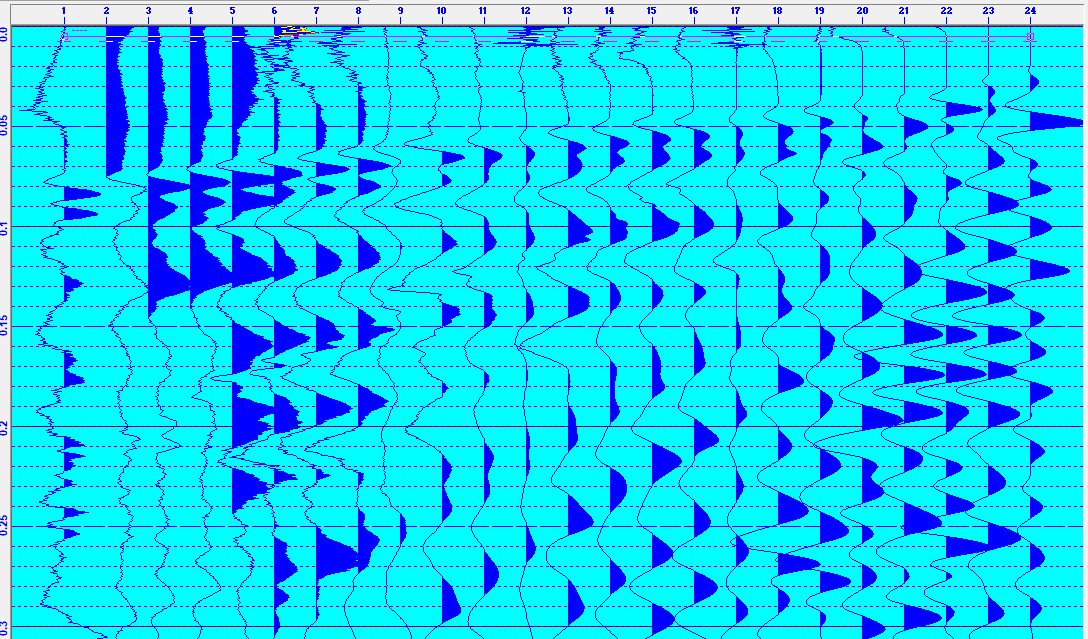 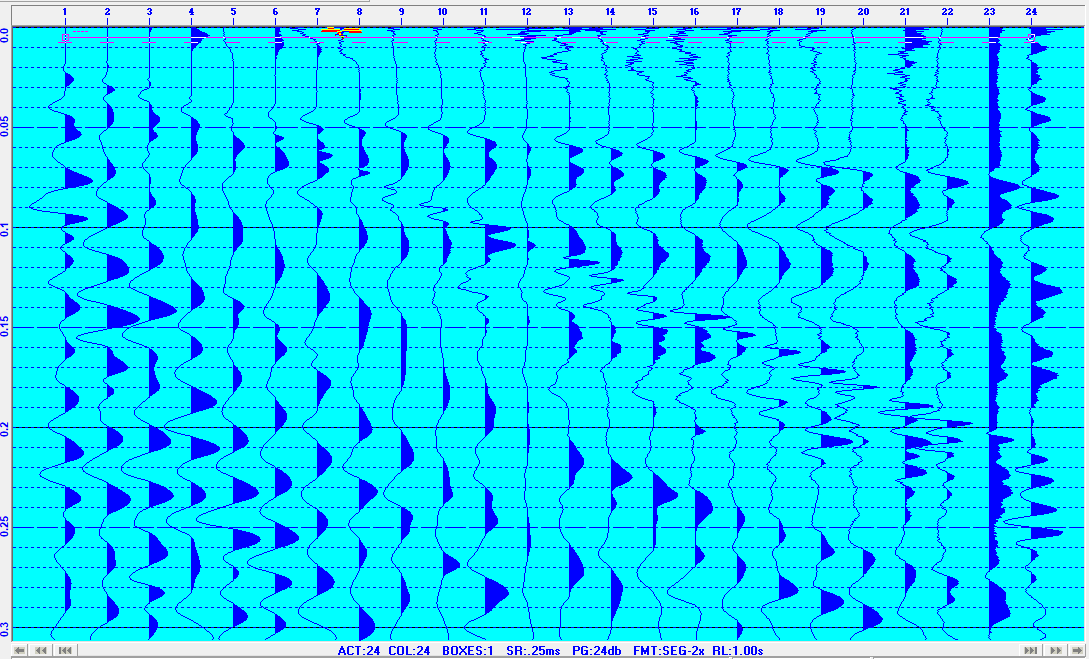 E to W (Forward)
W to E (Reverse)
Benson Park-n-Ride Project Assignment

Part I: Seismic Investigation (Continued)

(I.1) Pick first arrivals for each record. I recommend looking at both
   forward and reverse sections (remembering reciprocity!) before
   finalizing & modeling your picks. Remember that you don’t need
   to populate every pick in Refract… Model only the picks you are
   confident in!

(I.2) Model the data in Refract. Your project report should
   include screenshots of all four of the Refract windows for 
   completeness.

(I.2.i) The GPS positions are too
   scattered to be reliable, but given
   curvature evident in Amanda’s
   satellite image, how might errors
   in distances from the shots effect
   your velocity model?
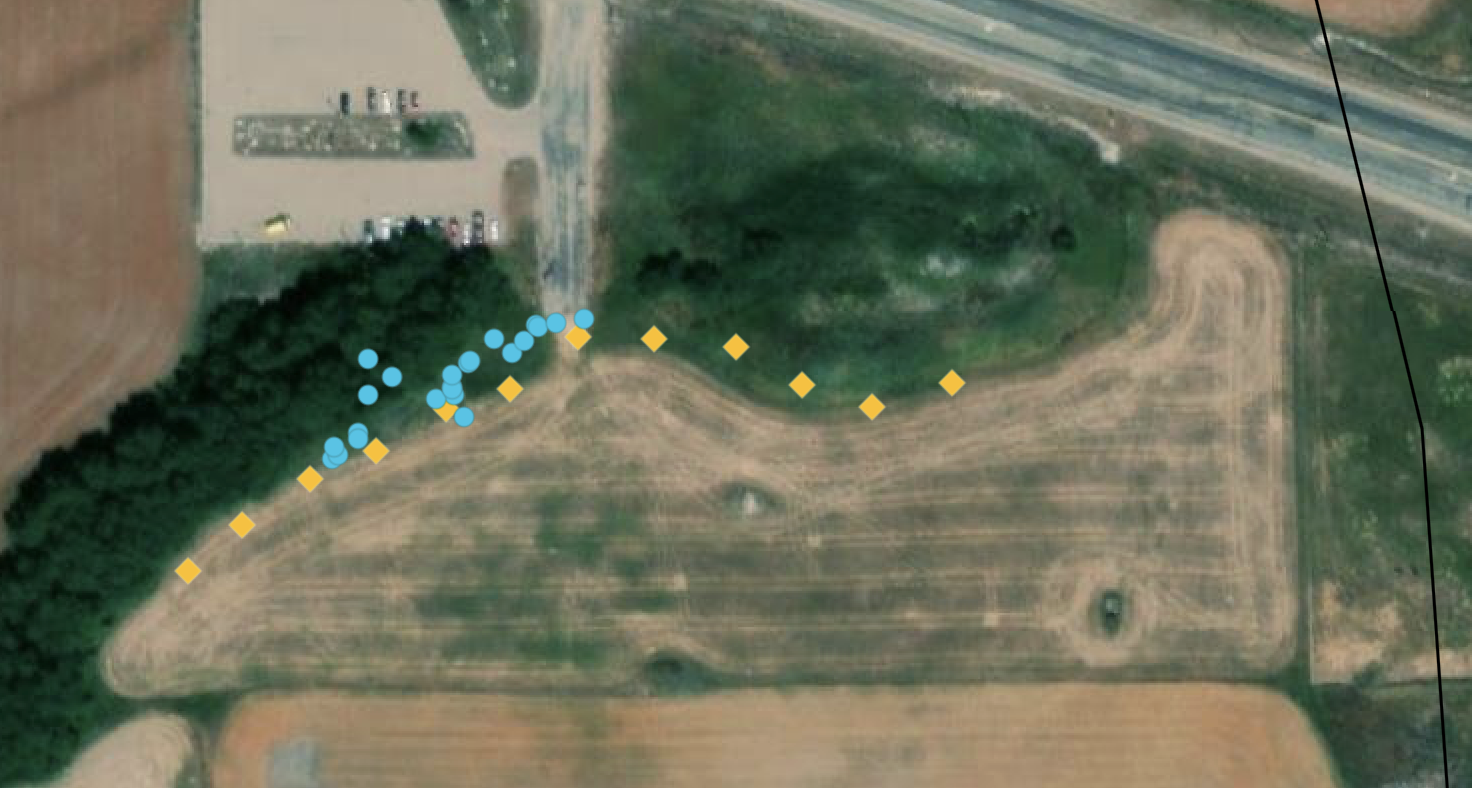 Benson Park-n-Ride Project Assignment

Part I: Seismic Investigation Continued

(I.3.i) Is there unequivocal evidence for dip on the layer interfaces
    generating your arrivals? 
(I.3.ii) If the model has a “dipping” layer, is the dip consistent with
   what you’d expect at this location?
(I.3.iii) Is there misfit in your best-fitting model of your picks that
    can’t be reduced by changing the model parameters?
(I.3.iv) If so, how might you interpret that misfit?
(I.3.v) Use ray theory and a simple calculation of how a velocity
    change within your top layer might produce the observed misfit.
Benson Park-n-Ride Project Assignment

Part I: Seismic Investigation Continued
(I.4) If we crossed the West Cache fault trace, our target would
   have travel-times somewhere on a spectrum between a layer
   over a vertical contact and an offset layer boundary:










There are no Xcel spreadsheet models of these in the Burger
codes, but I’ve created one (on the website; E-W_Seismic.xlsx).
m = 1/V2
m = 1/V2
m = 1/V3
m = 1/V2
m = 1/V2
m = 1/V3
m = 1/V2
m = 1/V2
m = 1/V1
m = 1/V1
m = 1/V1
m = 1/V1
B
V1 = 500 m/s
V1 = 500 m/s
A
z
V2 = 2000 m/s
V3 = 1000 m/s
V2 = 2000 m/s
Benson Park-n-Ride Project Assignment

Part I: Seismic Investigation Continued
(I.4) Use the spreadsheet to model both “fault-like” cases. Start out 
    using the parameters for V1, thickness & V2 from your Refract
    model; then vary all five parameters as needed to improve the fit.










(I.4.i) Which of the three models is most successful (given RMS)?
(I.4.ii) Do your fault model residuals suggest anything else?
m = 1/V2
m = 1/V2
m = 1/V3
m = 1/V2
m = 1/V2
m = 1/V3
m = 1/V2
m = 1/V2
m = 1/V1
m = 1/V1
m = 1/V1
m = 1/V1
B
V1 = 500 m/s
V1 = 500 m/s
A
z
V2 = 2000 m/s
V3 = 1000 m/s
V2 = 2000 m/s
Benson Park-n-Ride Project

Part II: Magnetic Data Investigation

(II) Download the Excel spreadsheet from the website. The file
   contains all raw data in the upper left region, and the corrected
   and averaged data (along with uncertainties) can be found in
   the upper right.
(II.1) Find (and report!) the vertical components of the WMM at
   the four extremal (N, E, S, W-most) points in the profile.
   (Amanda did not include elevations but assume a constant
   value of 1380 m). Does it make sense to
   correct for variations in the WMM along
   this profile? Why or why not?
(III.2) If  you think there is good reason to correct
   for WMM, add those values to column W (after subtracting the
   WMM Z component at site 13) and calculate corrected
   anomalies in column X. Then plot the corrected and
   uncorrected anomalies in a single plot. Does the reduction
   improve the scatter, or make it worse?
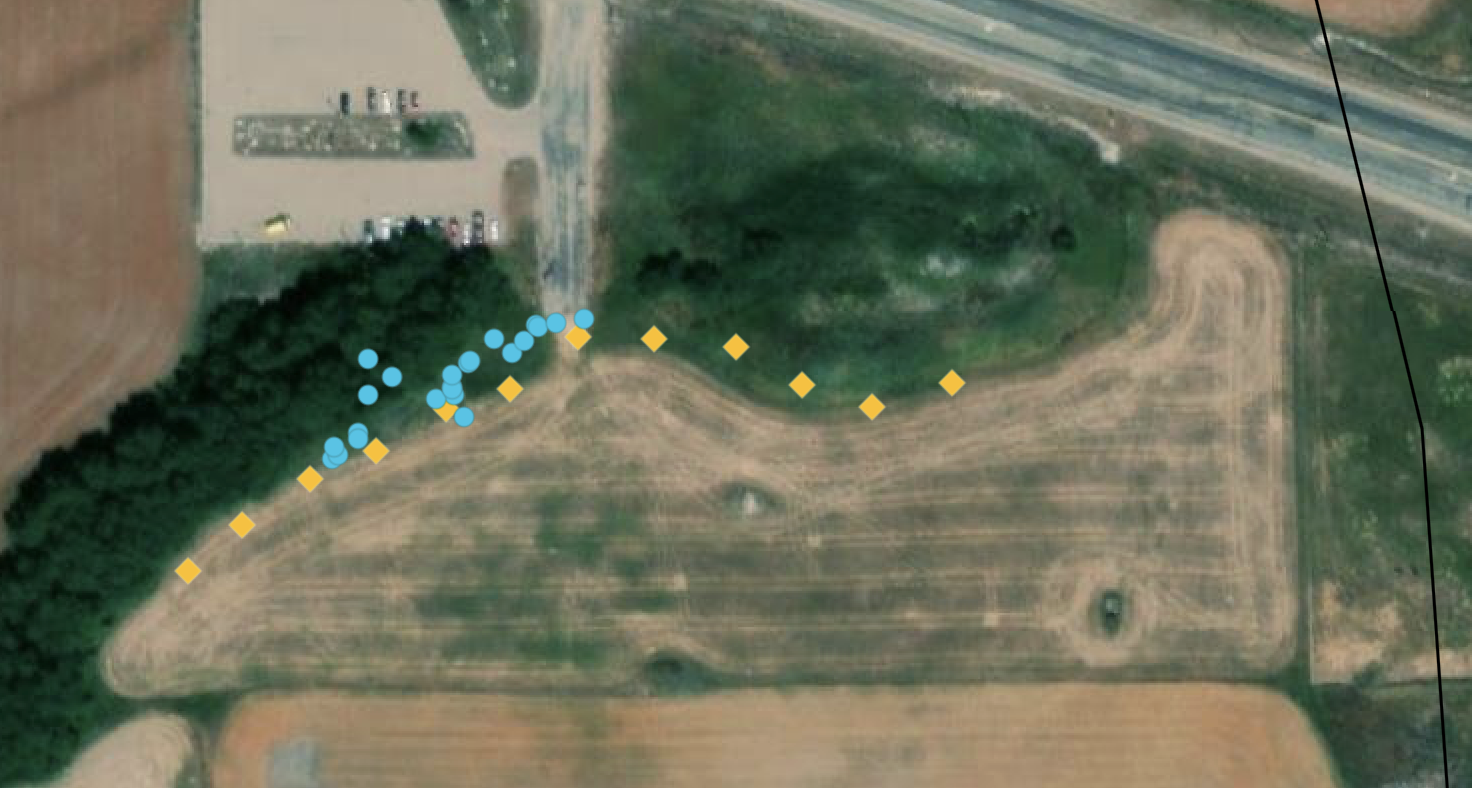 Benson Park-n-Ride Project

Part II: Magnetic Data Investigation
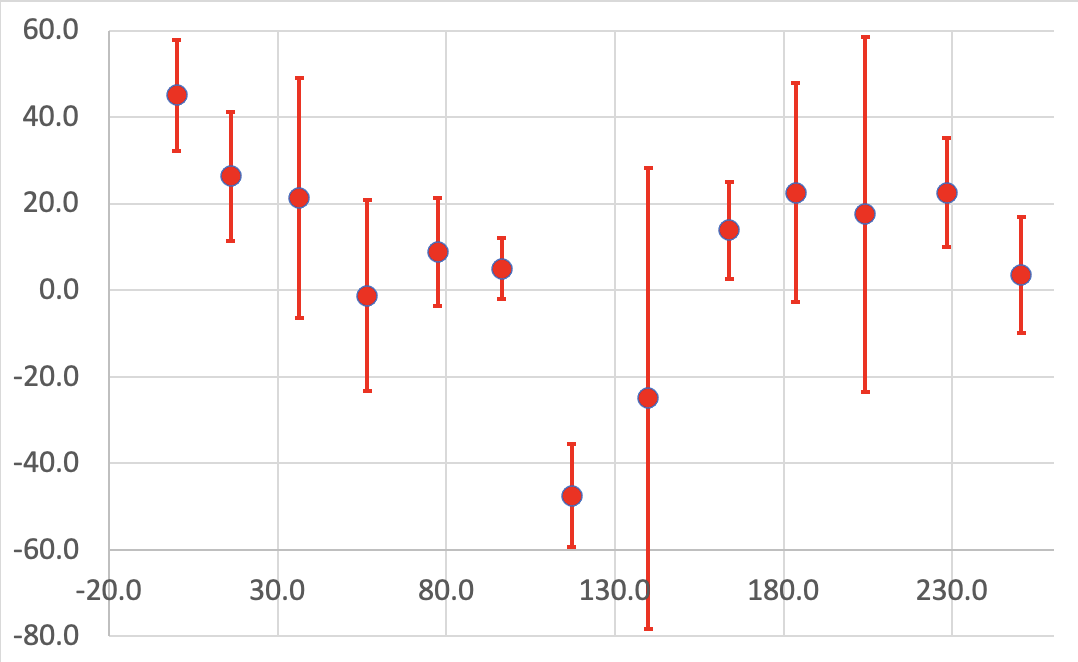 (Note:
Profile
distance is
positive-~E;
zero is at the
westernmost
stake near
the end of
the field)
DH (g)
Profile Distance (m)
Benson Park-n-Ride Project Assignment

Part II: Magnetic Investigation (Continued)
(II.3) Model the data as a simple four-vertex polygon
  using GravMag. (Your write-up should include images of all
   windows). We measured the vertical field anomaly, so you
   need to set to “Vertical Field” for the RMS misfit options in
   the data window! Also you need to estimate azimuth of the
   profile (which you can do using info in Xcel). In preferences,
   check “Use uncertainties” & “Enter magnetic field”. All of
   these (azm, main field, etc) should be reported in your write-up.
   Does the anomaly from a simple induced-magnetization
   polygon look similar to the measurements?
(II.4) Systematically vary the magnetic susceptibility, polygon
   position, & shape (and remanent magnetization, if you can
   make a case for why this might matter) to minimize the misfit.
(II.5) Does your best-fit model support the idea that this is real
   signal caused by subsurface properties? Why or why not?
Benson Park-n-Ride Project Assignment

Part III: DC Resistivity Investigation
(III.1) Of course, we didn’t get much from our resistivity
   investigation… But we did make a couple of measurements before
   it shut down due to low battery. Unfortunately these were not
   saved to a file, but from memory, the first measurement was
   about 10.6 W-m (with 24 m a-spacing), and the second was
   11.1 W-m (21 m a-spacing with the near current electrode at the
   easternmost electrode).

   Compare these to measurements from apparent resistivity
   pseudosections for some of the past class project results we
   discussed in class (e.g., Paradise, West Cache Fault). What do
   these measurements imply about the lithology of our site?
Dayton-Oxford Fault Project

Part IV: Synthesis
Now, from the combination of all of the data (and your
visual observations of the site, and any additional
resources you have that pertain to the problem:
(IV.1) What (if anything) do the combined measurements
   tell us about the site that we could not glean from one
   type of geophysical measurement alone?
(IV.2) What is your final combined interpretation of the
   subsurface at the field site? Does it match your
   expectations of what you thought we’d find before
   you worked up the data?
(IV.3) One reason we chose this location is that the
   surface trace of the West Cache fault is mapped
   near here (presumably interpolating between surface
   mapped exposures). Do you think we found possible
   evidence of the fault, and why or why not?